Kinderspielstadt DanubiusRumänien
Seligstadt/Bekokten
15.-22.7.2012
DIE REISE
-  wir verlassten Varaždin um 4 Uhr.
im Bus haben wir uns mit den anderen Kindern aus Varaždin und Ljubeščica kennengelernt
 die Reise war 25 Uhr lang
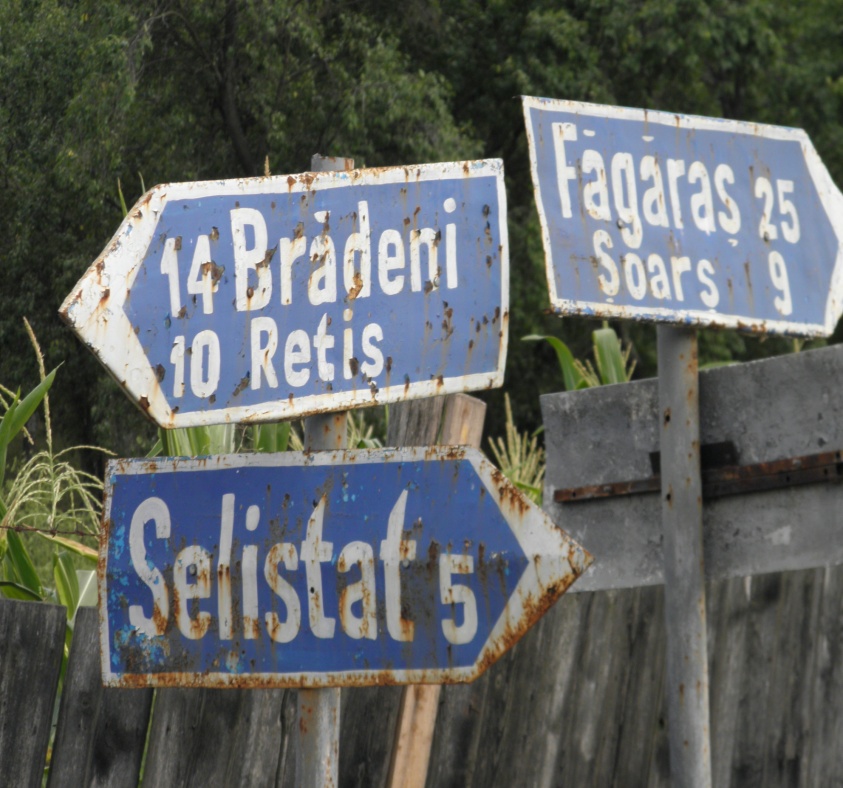 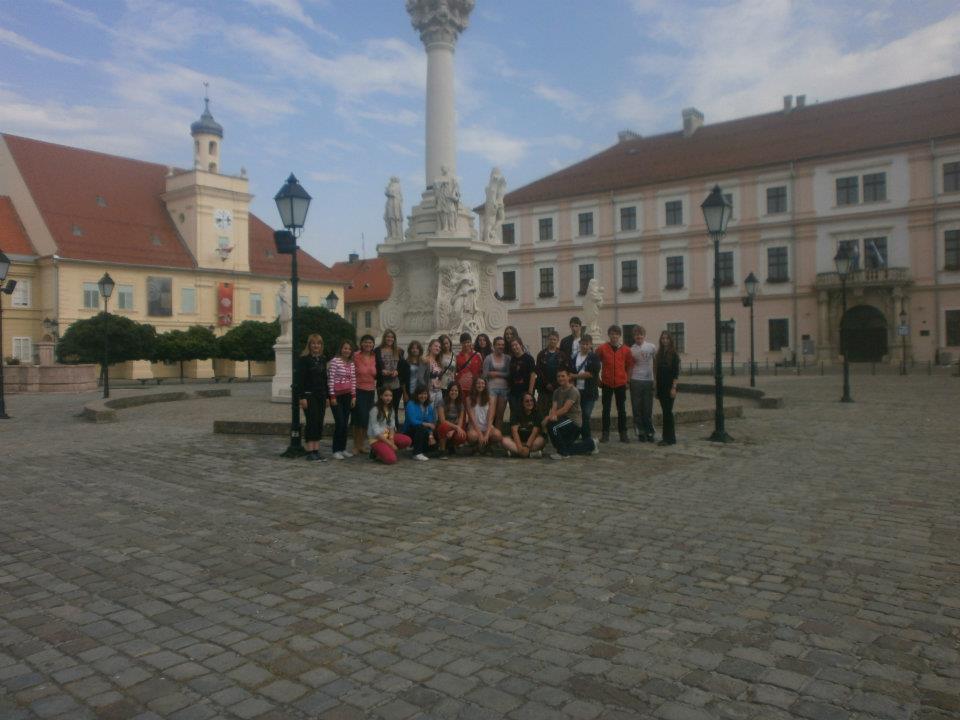 …
in Osijek haben wir uns mit die Büse vertauscht

 wir haben das Stadtzentrum besucht

 wenn wir in Sombor in Serbien waren, haben wir 15 Kinder abgeholt – In Subotica haben wir noch 10 Kinder abgeholt

 durch Ungarn haben wir 2 Stunden gefahren

 wir haben auch 2 Stunden an der Ungarischen-Serbien Gränze gewartet

 Um 3 Uhr am Morgen sind wir in Bekokten gekommen
UNTERKUNFT BEKOKTEN
Fani, Iva und Lucija sind mit den anderen Mädchen in dem alten, verlassenen Kloster untergebracht
 der erste Eindruck war schreklich
 die Betten waren ohne Matrazen und wir waren 30 in einem Zimmer
 im Zimmer ist ein Fledermaus geflogen den die Gastgebern nicht gefangen haben
 wir müssten mit dem Fledermaus zusammen schlafen
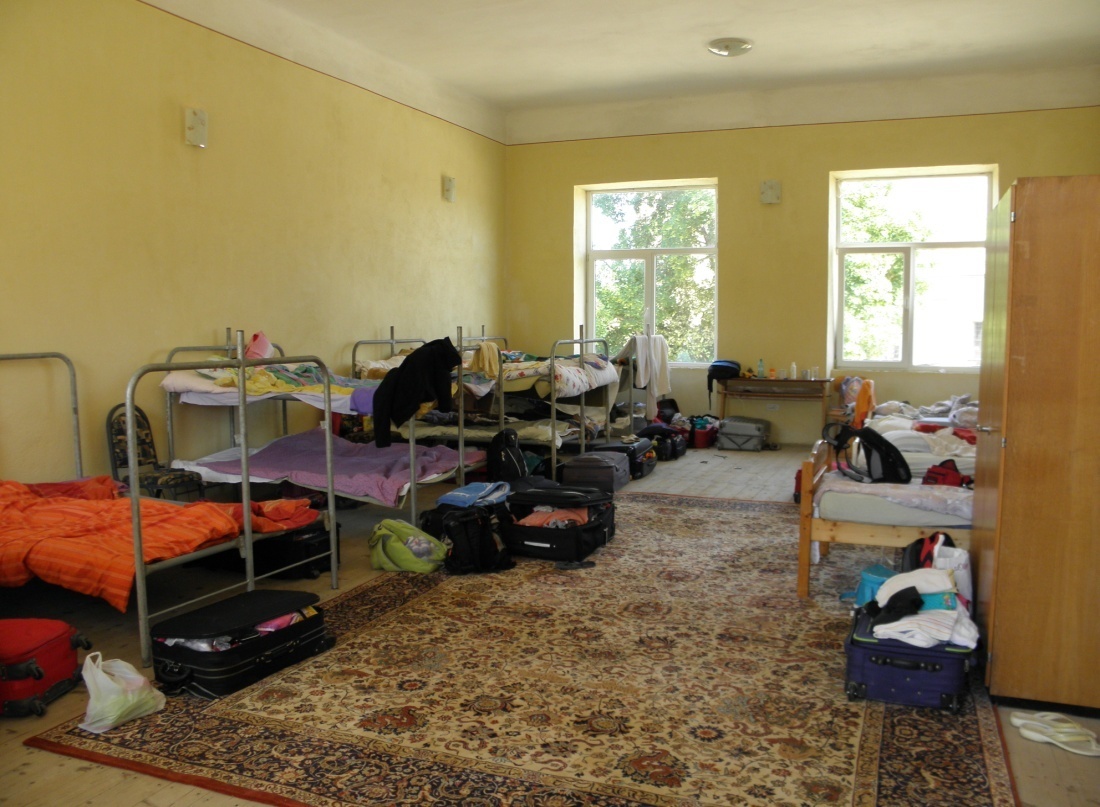 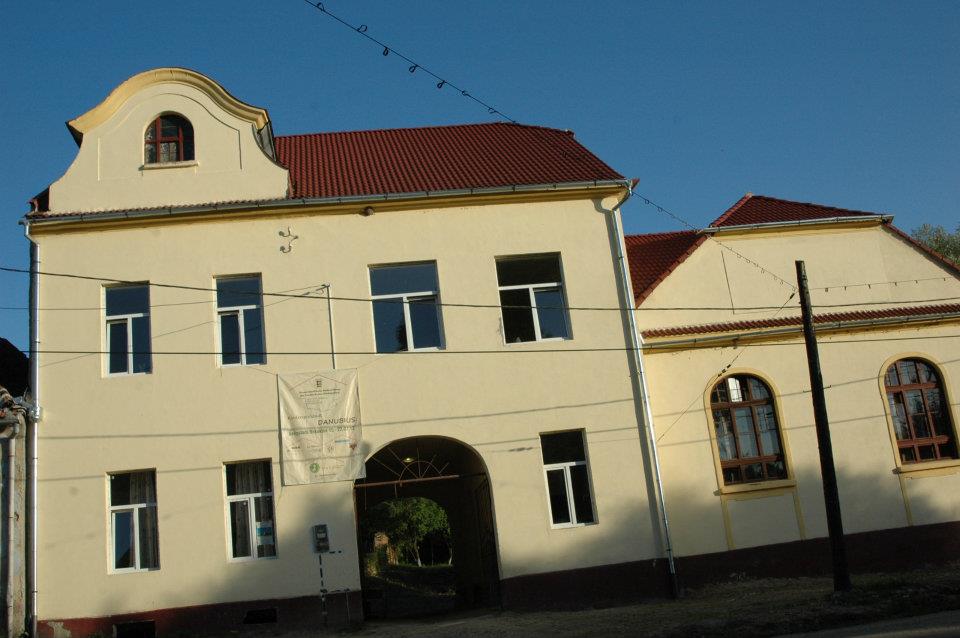 UNTERKUNFT SELIGSTADT
Ivan und Karlo sind mit dem Bus noch weitere 20 minuten ins Seligstadt gefahren
 wenn wir angekommen sind haben wir die Taschen 150m bergauf auf einen steinigen Weg getragen
 wenn wir zum Zimmer 2 gekommen sind, haben schon 2 Rumänen geschlafen
 Das Zimmer war klein und die Betten waren ungemütlich
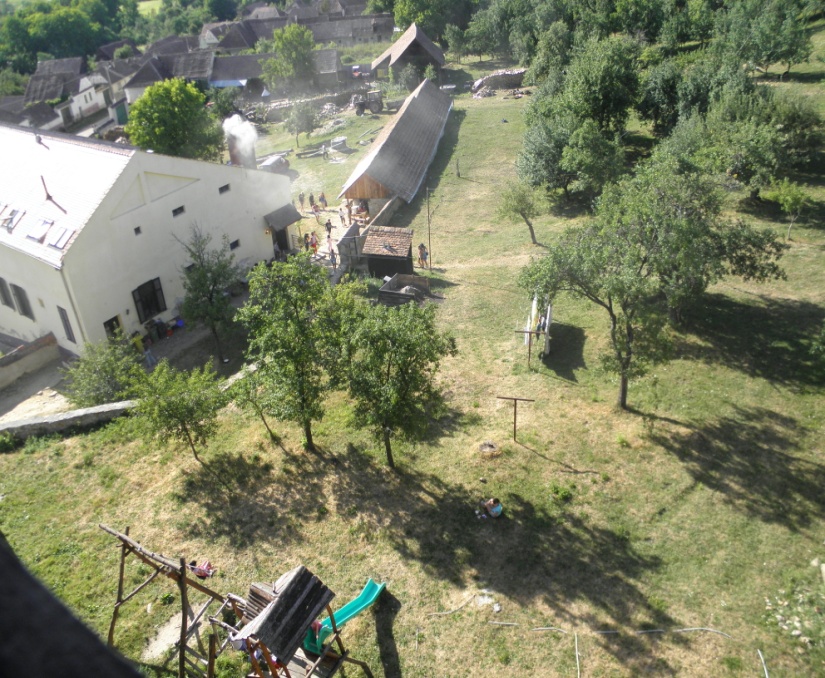 DER ERSTE TAG
zum Frühstück haben wir Würsten, Ziegenkäse und Brot gegessen
Wir müssten uns eine Arbeit suchen die wir zwei Tagen gehabt haben
Der Tag ist schnell zu Ende gegangen mit Spaß und Freude
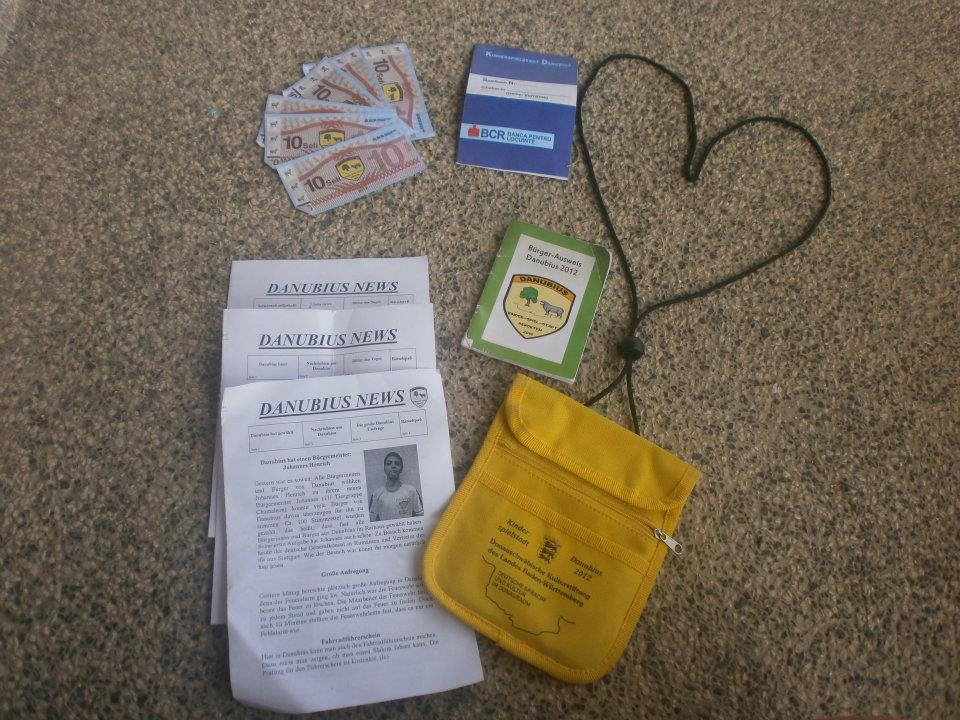 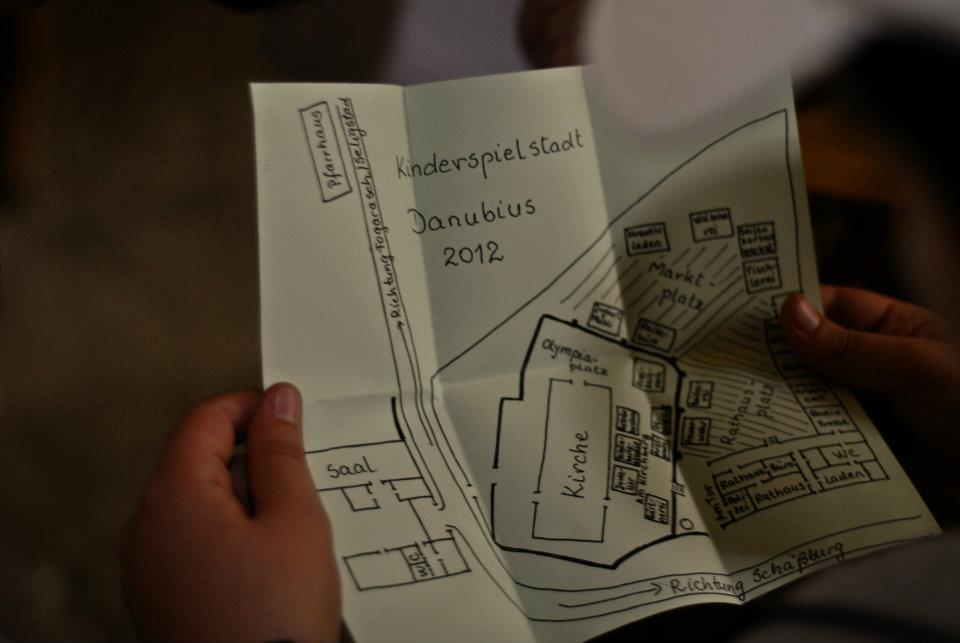 DER ZWEITE TAG
Wir sind um 7 Uhr aufgestanden
 nach der Arbeit haben wir sportliche Aktivitäten gemacht
 am ende des Tages haben sich die Kandidaten für den Bürgermeister vorgestellt
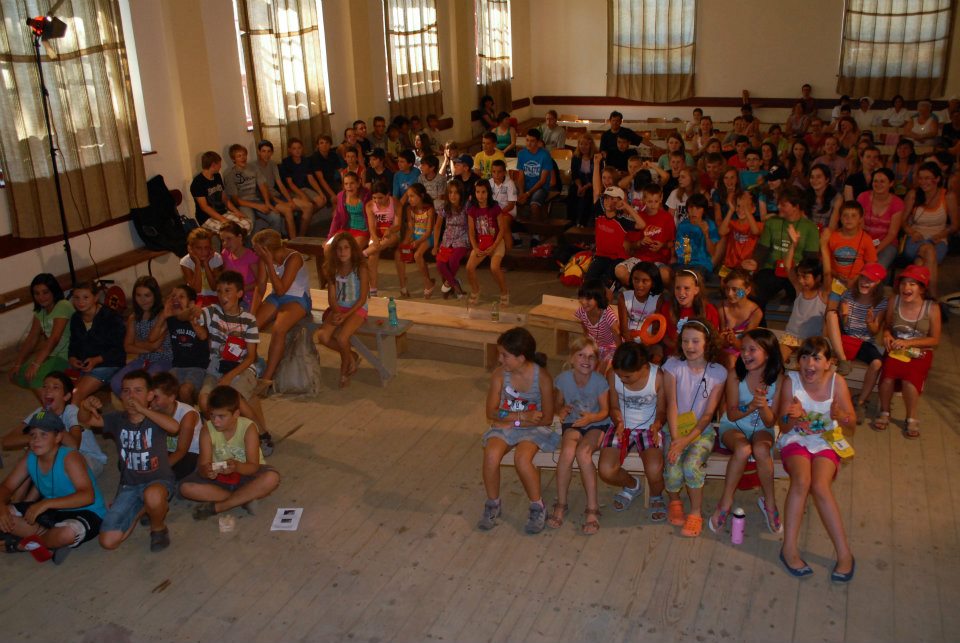 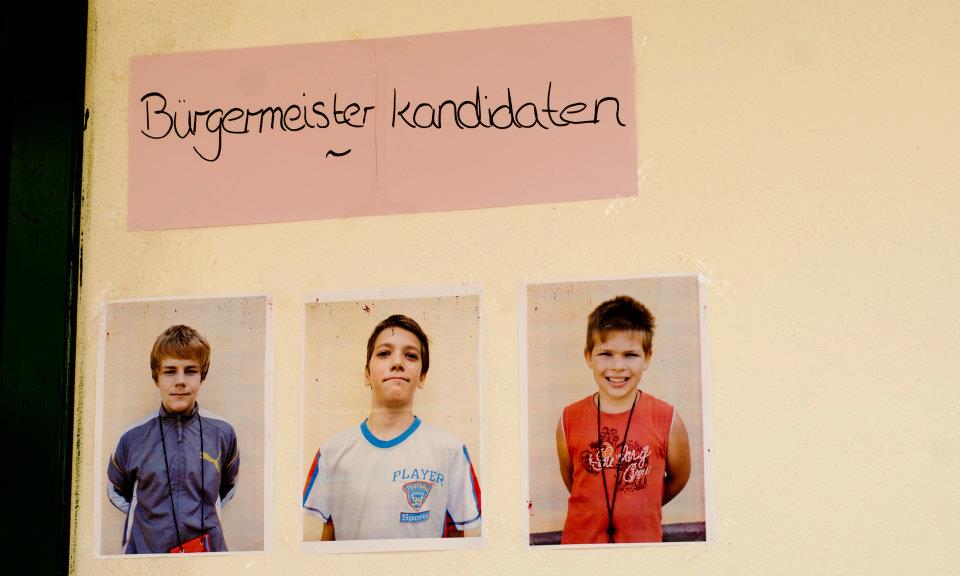 DER DRITTE TAG
Am beginn des Tages müssten wir uns neue Arbeit im Arbeitsamt finden
 Die Wahl war am diesen Tag und wir haben alle einen von 2 Kandidaten gewählt
 nach der Arbeit haben wir Zeichentrick-filmen in einer alter evangelischen Kirche gesehen
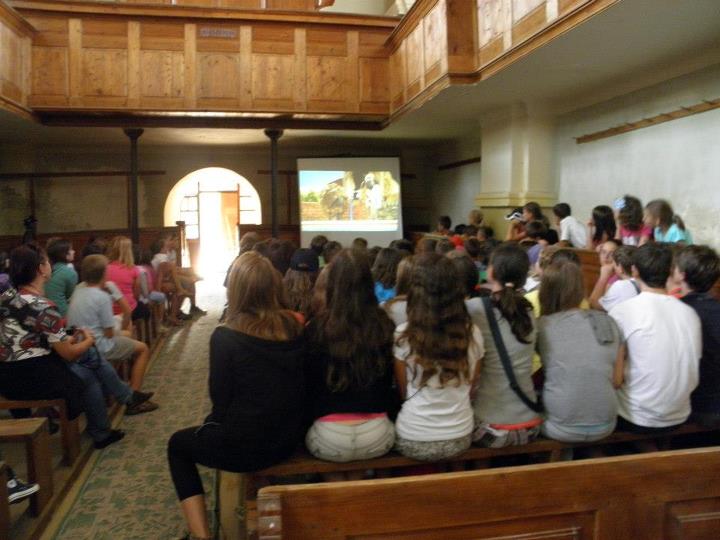 DER VIERTE TAG
Am Morgen haben sie den neuen Bürgermeister erklären
 unserer Mentor Steffi und ein kleiner Junge namens Daniel haben geheiratet
 unseren Abend haben wir im Freizeit Park verbracht
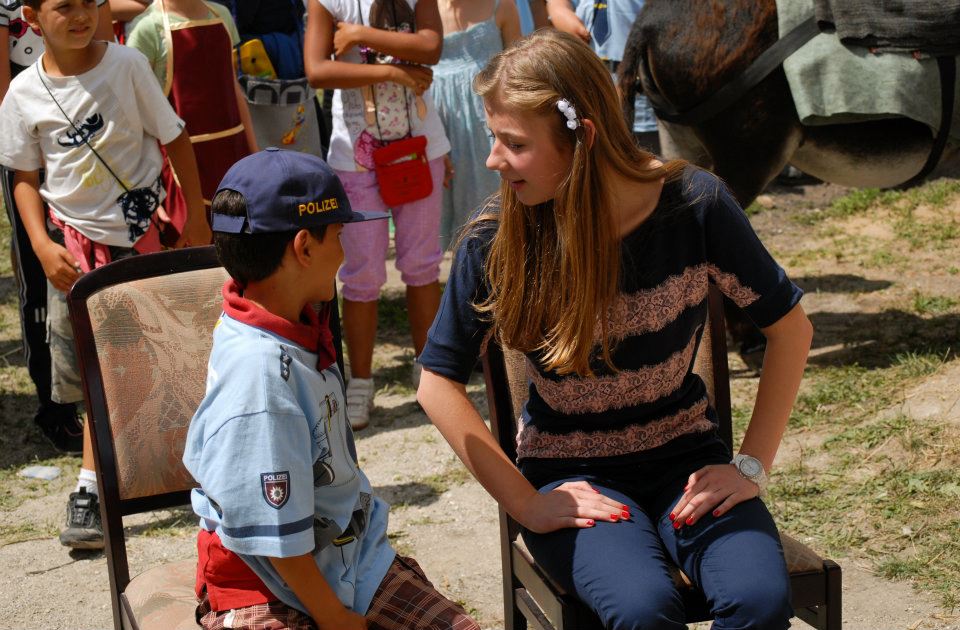 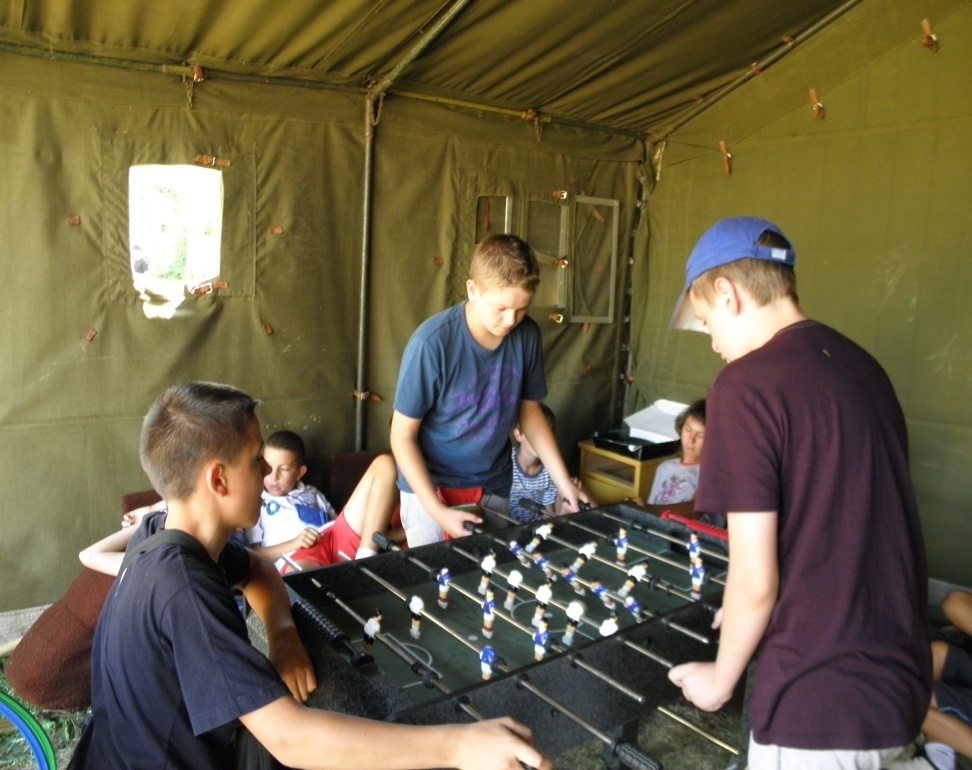 DER FÜNFTE TAG
Wir müssten uns die letzte Arbeit in Danubius suchen
 am Nachmittag haben wir eine Feier die der Bürgermeister erklärt hat
 die Jungs haben mit dem Serben und Rumänen zusammen bis 01 Morgens Bridge gespielt
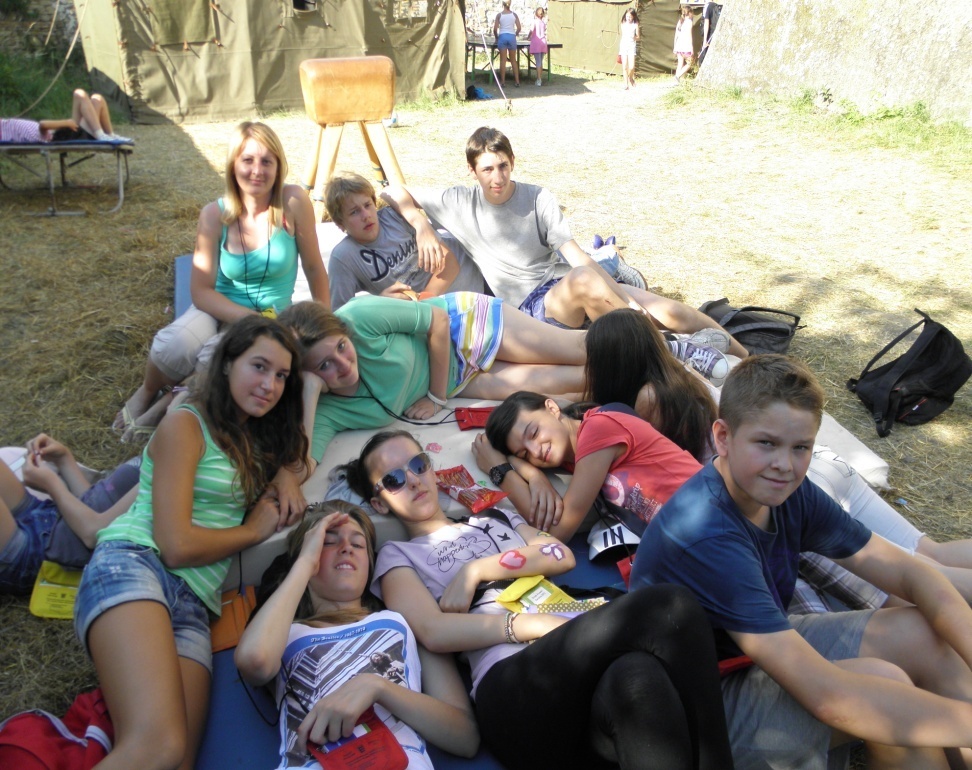 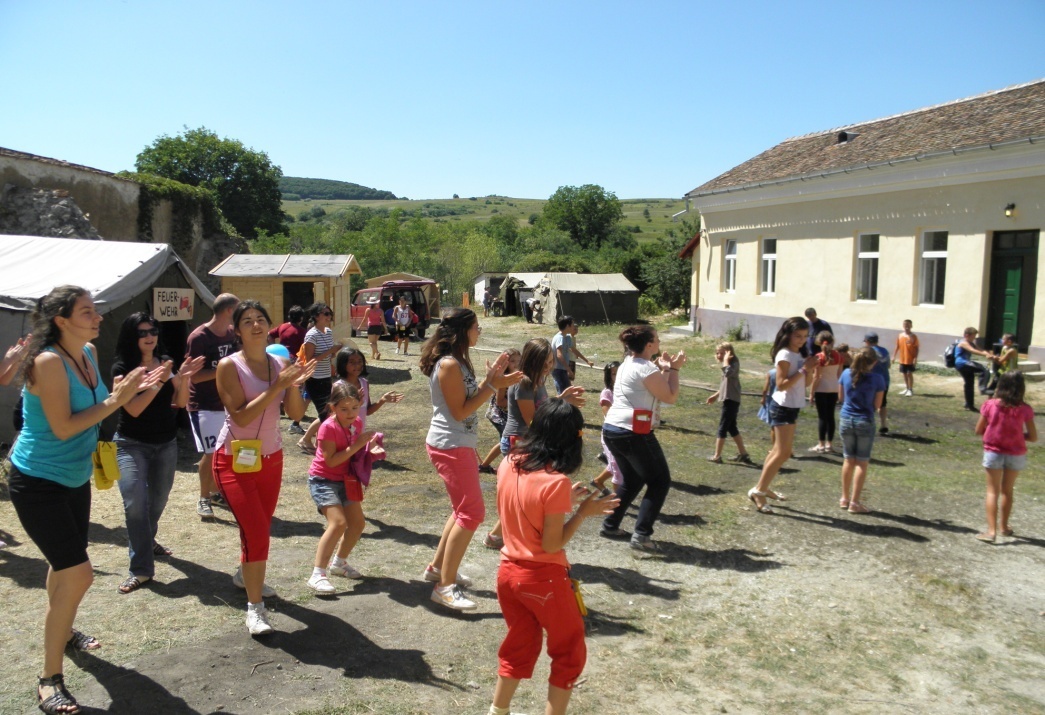 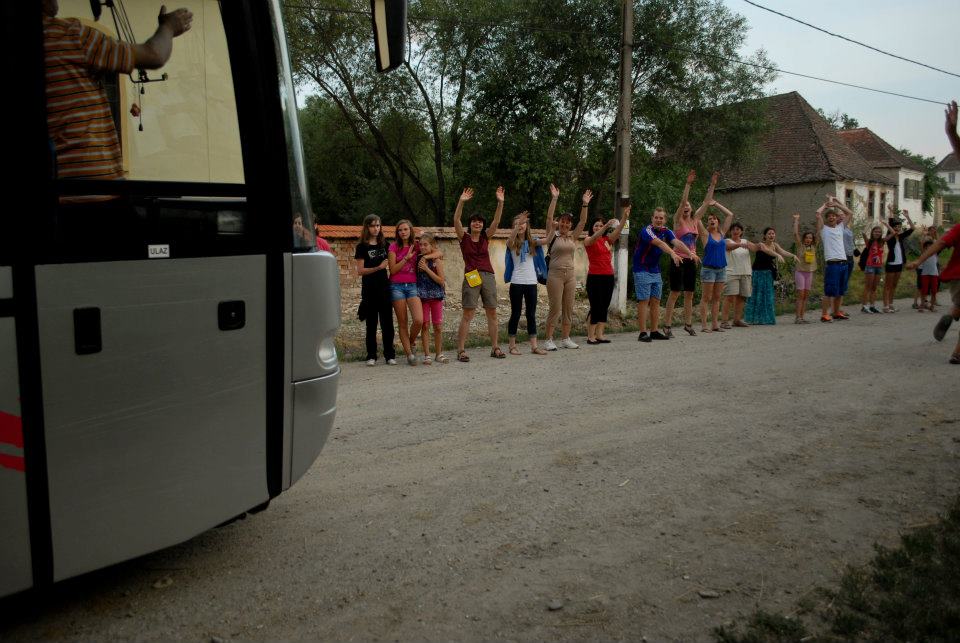 DER SECHSTE TAG
Am Morgen haben wir Pfannkuchen gegessen und einen Ausverkauf gehabt
 den letzten Tag an dem Arbeit haben wir spielend verbracht
 die Kroaten haben Serben in Tisch-fußball geschlagen
 alle zusammen haben Grill gegessen
 am Abend haben wir uns verabschiedet und traurig in den Bus gestiegen und gefahren
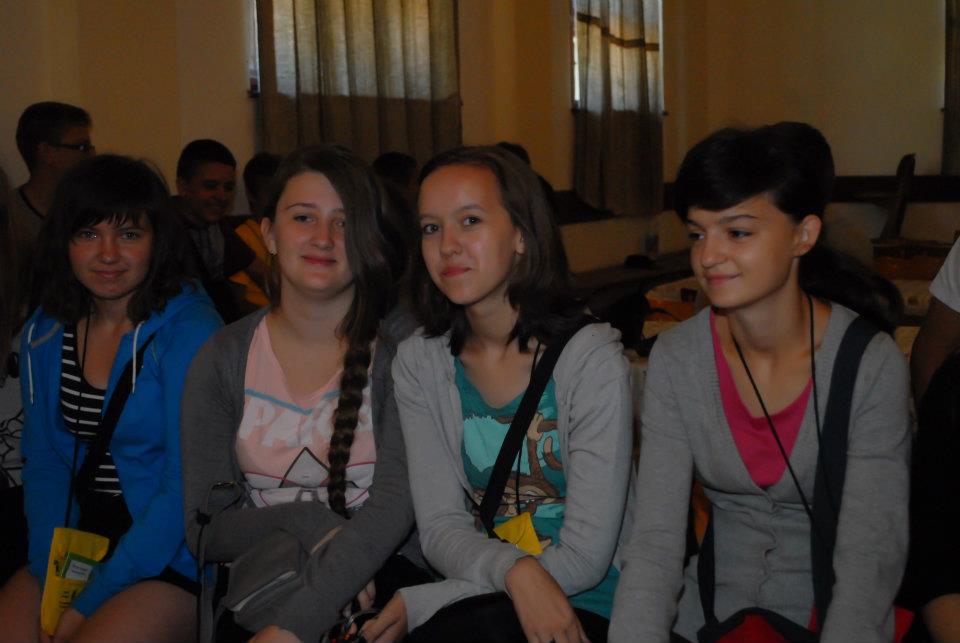 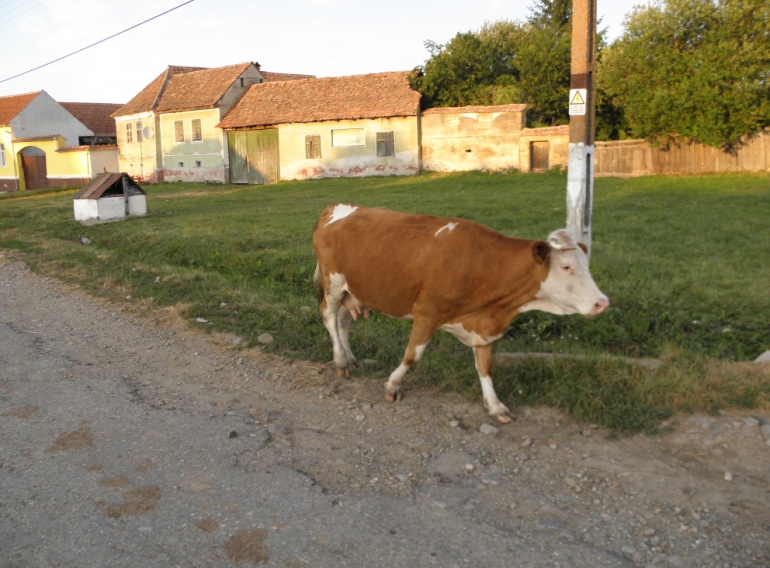 HEIMKEHR
Auf der erste Benzintankstelle haben wir uns Essen und Trinken für die Reise gekauft
Die Reise war sehr lang
 In Sombor und Subotica haben wir uns mit unseren neuen Freunden aus Serbien verabschiedet
 Wir sind um 18 Uhr in Varaždin gekommen
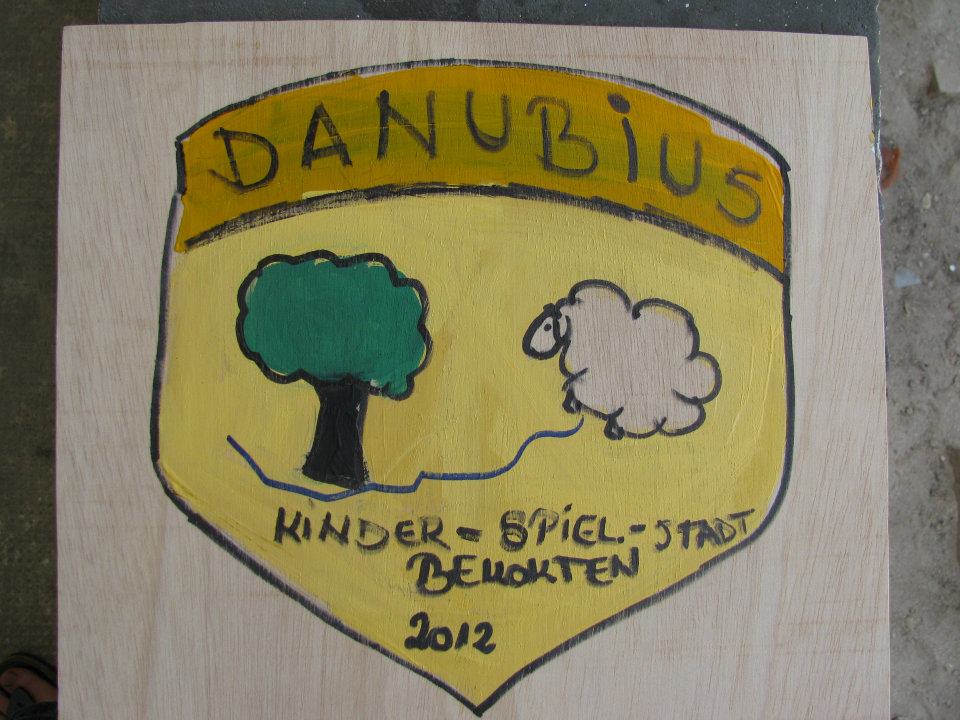 …
Trotz aller Manen war es in Rumänien sehr schön
 wir haben in Rumänien viele neue Freunden kennengelernt und sicherlich wollen wir uns noch einmal sehen
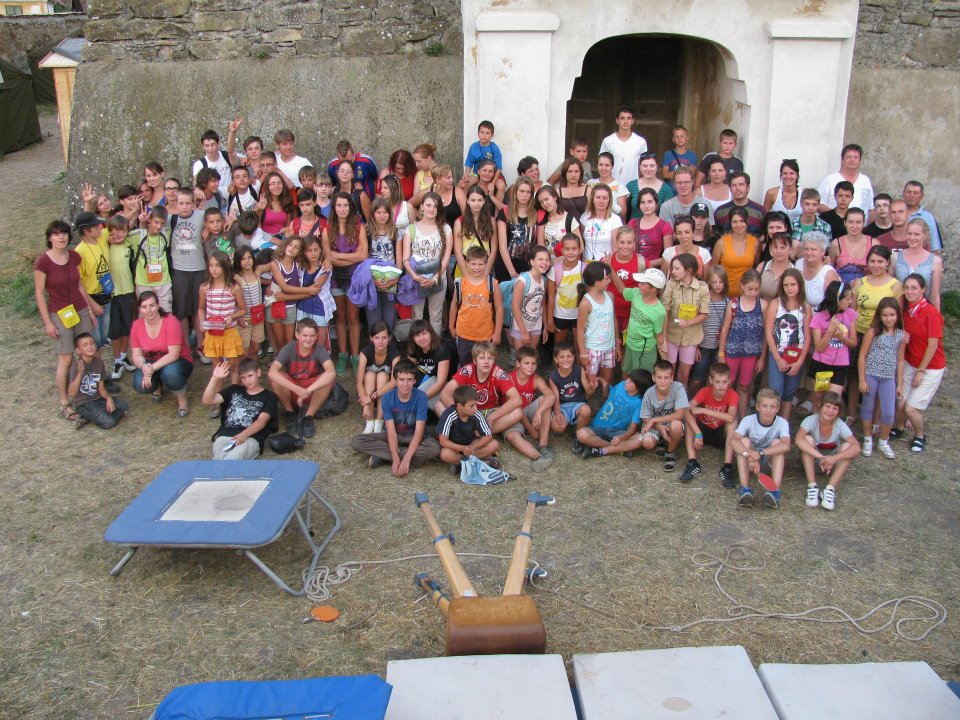 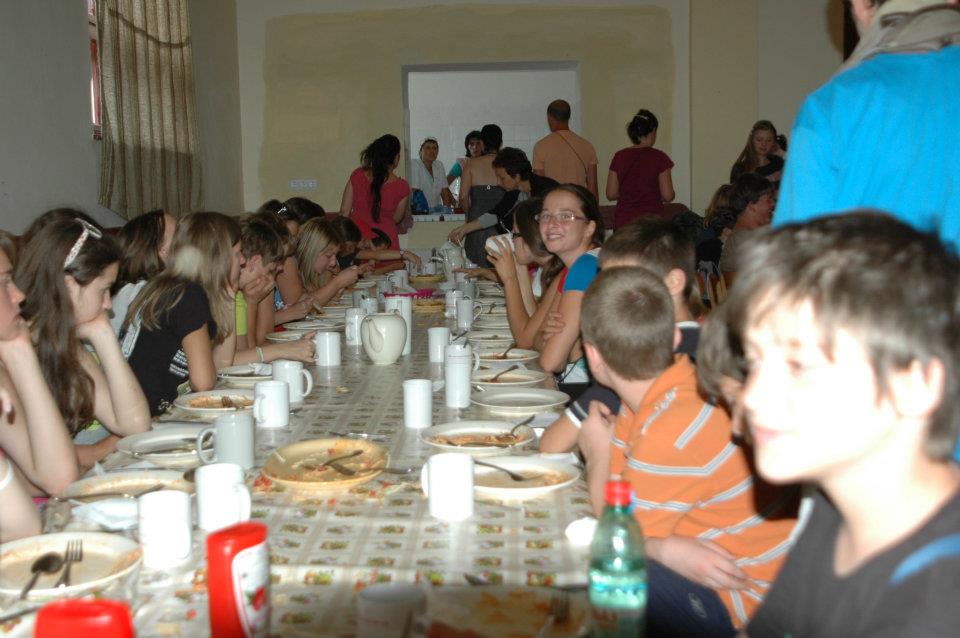 Von: Lucija Vusić, Karlo Zagrajski, Iva Štefičar, Ivan Podsečki, Fani Hodalj
ENDE!